Tactical Combat Casualty Care
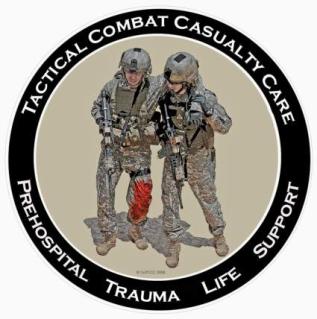 Tourniquets and Hemostatic Dressings
[Speaker Notes: The first phase of TCCC is Care Under Fire.]
The Number OneMedical Priority for Initial Management of Trauma Victims
Early control of severe hemorrhage is critical.
Prior to TCCC and effective battlefield tourniquets, extremity hemorrhage was the most frequent cause of preventable battlefield deaths.
Over 2500 deaths occurred in Vietnam secondary to hemorrhage from extremity wounds.
Injury to a major vessel can quickly lead to shock and death.
Only life-threatening bleeding warrants intervention during Care Under Fire.
[Speaker Notes: If you can only do ONE thing for the casualty – stop him from bleeding to death.
Do not treat minor bleeding during Care Under Fire.]
When is bleeding life-threatening?
There is pulsatile or steady bleeding from the wound.
Blood is pooling on the ground.
The overlying clothes are soaked with blood.
Bandages or makeshift bandages used to cover the wound are ineffective and steadily becoming soaked with blood.
There is a traumatic amputation of the arm or leg.
There was prior bleeding, and the patient is now in shock (unconscious, confused, pale).
[Speaker Notes: These are indications that bleeding is or soon will be an imminent threat to the life of the casualty.]
Question
How long does it take to bleed to death from a complete femoral artery and vein disruption?
Answer:
Casualties with such an injury can bleed to death in as little as 3 minutes
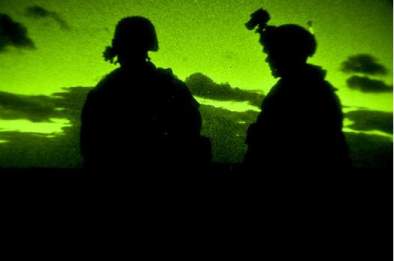 [Speaker Notes: 10% of animals in lab studies died within 3 minutes without hemorrhage control measures.]
Care Under Fire
Where a tourniquet can be applied, it is the first choice for control of life-threatening hemorrhage in Care Under Fire.
[Speaker Notes: Forget about direct pressure, pressure dressings, and anything else if you have severe extremity bleeding in the Care Under Fire phase.
Go directly to a tourniquet.]
A Preventable Death
Did not have an effective tourniquet applied - bled to death from a leg wound
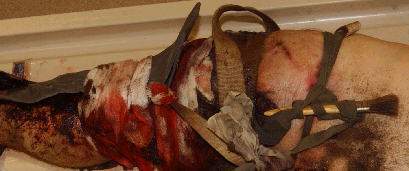 [Speaker Notes: The medic in this Army unit was killed in the battle in which this soldier was wounded.
Others in the unit attempted to control the bleeding from this soldier’s wound just below his left knee.
These improvised tourniquets were ineffective, and the soldier bled to death.
DON”T LET THIS HAPPEN TO YOUR BUDDIES!]
Tourniquet Application
Apply without delay if indicated. 
Both the casualty and the medic are in grave danger while a tourniquet is being applied in this phase – don’t use tourniquets for wounds with only minor bleeding.
The decision regarding the relative risk of further injury versus that of bleeding to death must be made by the person rendering care.
[Speaker Notes: Read text]
Tourniquet Application
Apply the tourniquet without removing clothing – make sure it is clearly proximal to the bleeding site. 

If you are uncertain about exactly where the major bleeding site is on the extremity (night operations, multiple wounds), apply the tourniquet “high and tight” (as proximal as possible) on the arm or leg.
[Speaker Notes: Read text.]
Tourniquet Application
Tighten the tourniquet until bleeding is controlled.
If the first tourniquet fails to control the bleeding, apply a second tourniquet just above (proximal to) the first.
Don’t put a tourniquet directly over the knee or elbow.
Don’t put a tourniquet directly over a holster or a cargo pocket that contains bulky items.
[Speaker Notes: Read text.]
Combat Application
 Tourniquet
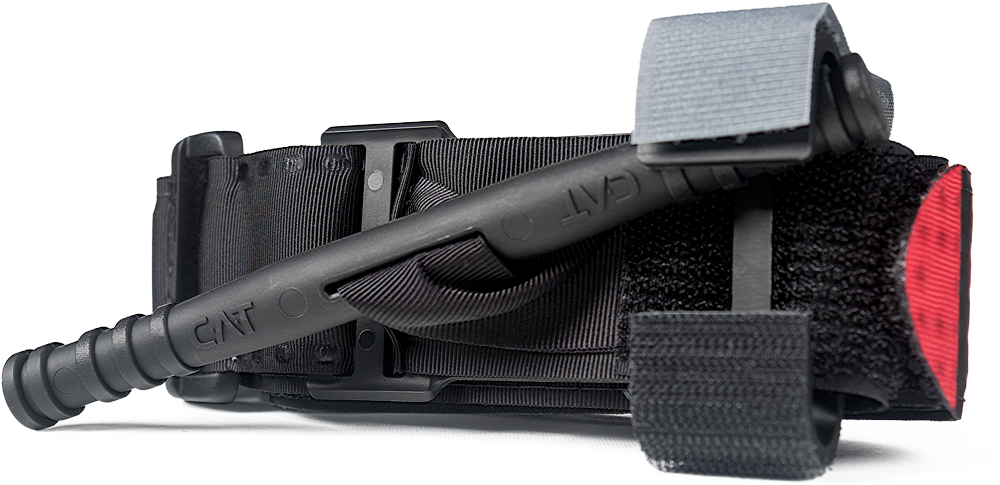 GEN 7
Instructions for One-Handed Application
Courtesy of North American Rescue
Step 1
Insert the injured limb through the loop in the band and position tourniquet 2-3" above the bleeding site. If the most proximal bleeding site is not readily identifiable, place the tourniquet as high as possible on the limb.
[Speaker Notes: Read text.]
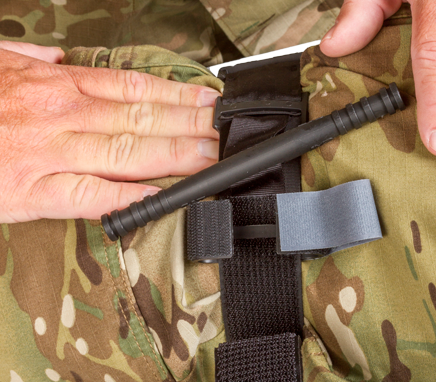 Step 2
Pull band TIGHTLY and fasten it back on itself all the way around the limb, but not over the rod clips. Band should be tight enough that tips of three (3) fingers cannot be slid between the band and the limb. If the tips of three (3) fingers slide under band, retighten and re-secure.
[Speaker Notes: Read text.]
Step 3
Twist the rod until bleeding has stopped.
[Speaker Notes: Read text.]
Step 4
Snap the rod inside a clip to lock it in place. Check for bleeding and distal pulse. If bleeding is not controlled, or distal pulse is present, consider more tightening or applying a second tourniquet above and side-by-side to the first. Reassess.
[Speaker Notes: Read text.]
Step 5
Route the band over the rod and between the clips. Secure with the grey securing strap. Record time of application.
[Speaker Notes: Read text.]
Combat Application 
Tourniquet
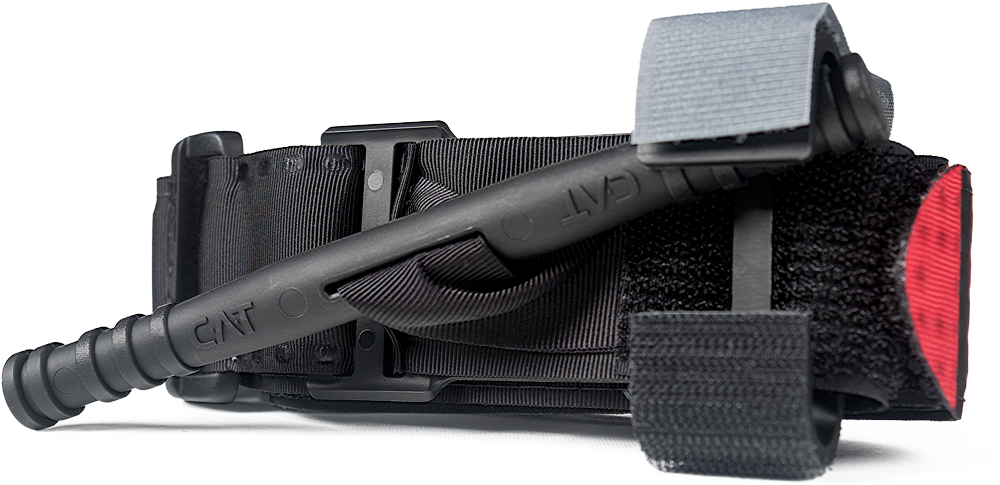 GEN 7
Instructions for Two-Handed Application
Courtesy of North American Rescue
Step 1
Route the band around the limb, pass the red tip through the slit of the buckle, and position tourniquet 2-3" above the bleeding site. If the most proximal bleeding site is not readily identifiable, place the tourniquet as high as possible on the limb.
[Speaker Notes: Read text.]
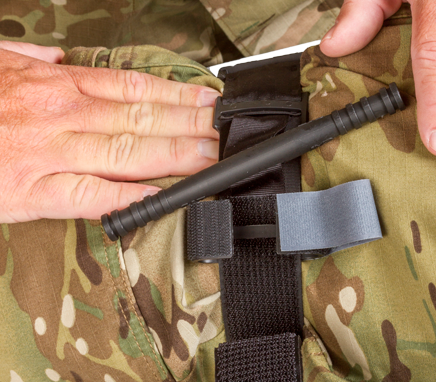 Step 2
Pull band TIGHTLY and fasten it back on itself all the way around the limb, but not over the rod clips. Band should be tight enough that tips of three (3) fingers cannot be slid between the band and the limb. If the tips of three (3) fingers slide under band, retighten and re-secure.
[Speaker Notes: Read text.]
Step 3
Twist the rod until bleeding has stopped.
[Speaker Notes: Read text.]
Step 4
Snap the rod inside a clip to lock it in place. Check for bleeding and distal pulse. If bleeding is not controlled, or distal pulse is present, consider more tightening or applying a second tourniquet above and side-by-side to the first. Reassess.
[Speaker Notes: Read text.]
Step 5
Route the band over the rod and between the clips. Secure with the grey securing strap. Record time of application.
[Speaker Notes: Read text.]
After a Tourniquet has been Applied
After ANY tourniquet application, monitor the casualty closely to ensure that the tourniquet remains tight and that bleeding remains controlled.
Reassess – reassess- reassess!
[Speaker Notes: Read text.]
Other Tourniquets
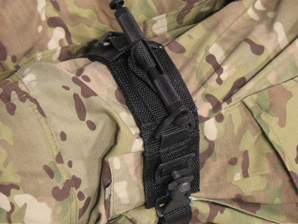 The SOF Tactical Tourniquet (SOFTT) by Tactical Medical Solutions, Inc.
Equally recommended along with the C.A.T. by the CoTCCC for carriage by Combat Medics on the battlefield.
Photo courtesy TMS, Inc.
[Speaker Notes: The SOFTT is also recommended by ISR and the CoTCCC. It was found to be  100% effective in stopping arterial flow in arms and legs in laboratory testing. Anecdotal reports say the SOFTT may be more effective than the C-A-T in individuals with large legs. It is not fielded as widely as the C-A-T at present, but feedback from medics regarding its use has been good. 

(NOTE: Instructional slides and a video for the SOFTT may be found in the Supplementary Modules folder.)]
Other Tourniquets
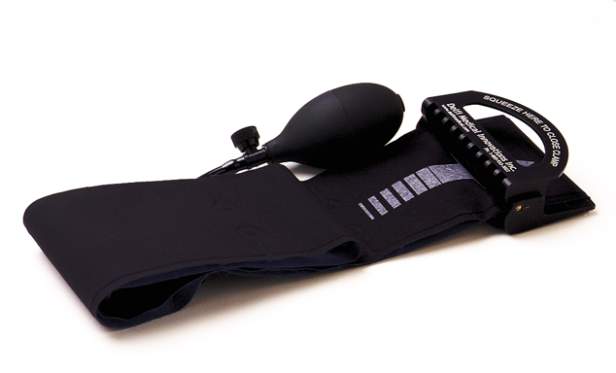 Emergency and Military Tourniquet (EMT) by Delfi Medical Innovations, Inc.
The EMT is and excellent tourniquet and is recommended  by the CoTCCC for use in evacuation platforms and medical treatment facilities, but not for carriage by medics on the battlefield at this point.
Photo courtesy Wafflephile/Wikipedia
[Speaker Notes: The EMT from Delfi was found to be as effective as the C-A-T in testing at the ISR. It was found to be better than the C-A-T in reports from Military Treatment Facilities in theater. The EMT is significantly more expensive.]
Impact of Tourniquet UseKragh - Annals of Surgery 2009
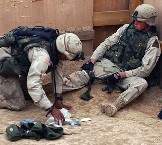 Ibn Sina Hospital, Baghdad, 2006 
 Tourniquets are saving lives on the battlefield 
 Better survival when tourniquets were applied BEFORE 
   casualties went into shock 
 31 lives saved in this study by applying
   tourniquets prehospital rather than in the ED
 Estimated 1000-2000 lives saved as of 2008 by
   tourniquets (data provided to Army Surgeon General via
   an internal communication)
[Speaker Notes: Most importantly – apply tourniquets ASAP when they are needed.
Survival is improved if shock is prevented.]
Safety of Tourniquet UseKragh - Journal of Trauma 2008
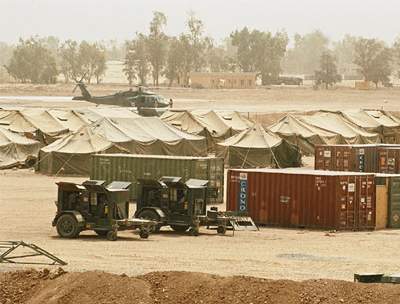 Combat Support Hospital in Baghdad
 232 patients with tourniquets on 309 limbs
 CAT was best field tourniquet
 No amputations caused by tourniquet use
 Approximately 3% transient nerve palsies
[Speaker Notes: Remember at the start of the GWOT, we were still losing casualties to extremity hemorrhage.
We’re doing much better now.
This study documented 232 LIVES SAVED in this ONE hospital in a ONE-YEAR  period.
MINIMAL complications from tourniquet use.]
Examples of Extremity Wounds That Do NOT Need a Tourniquet
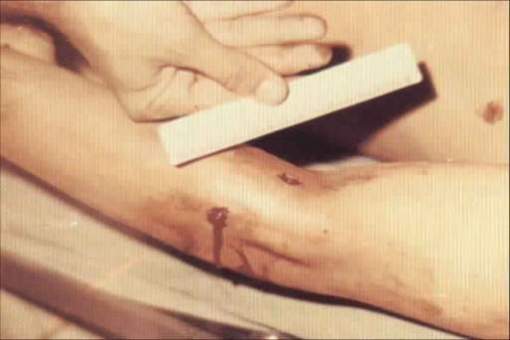 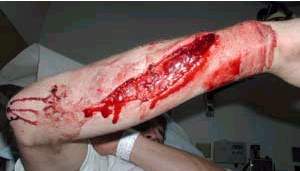 Use a tourniquet ONLY
for severe bleeding!
[Speaker Notes: Neither wound is life threatening - bleeding is minimal.
A tourniquet should not be used on these two wounds or other wounds like them where the bleeding is not severe.]
Tourniquet Mistakesto Avoid!
Not using one when you should
Using a tourniquet for minimal bleeding
Putting it on too proximally if the bleeding site is clearly visible
Not taking it off when indicated during TFC
Taking it off when the casualty is in shock or has only a short transport time to the hospital
Not making it tight enough – the tourniquet should both stop the bleeding AND eliminate the distal pulse
Not using a second tourniquet if needed
Waiting too long to put the tourniquet on
Periodically loosening the tourniquet to allow blood flow to the injured extremity
* These lessons learned have been written in blood. *
[Speaker Notes: These are common mistakes made by first responders applying tourniquets.]
Tourniquet Pain
Tourniquets HURT when applied effectively
Does not necessarily indicate a mistake in application
Does not mean you should take it off!
Manage pain per TCCC Guidelines
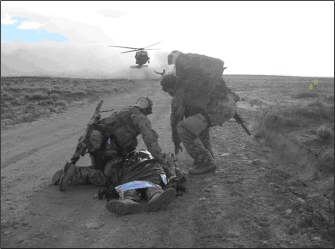 [Speaker Notes: It is expected that tourniquet application will cause some pain, but it will also save your casualty’s life.]
Tourniquets:Points to Remember
Damage to the arm or leg is rare if the tourniquet is left on for less than two hours.
Tourniquets are often left in place for several hours during surgical procedures.
In the face of massive extremity hemorrhage, it is better to accept the small risk of damage to the limb than to have a casualty bleed to death.
[Speaker Notes: Tourniquets have historically been frowned upon in civilian trauma settings.
In combat settings, they are the biggest lifesaver on the battlefield!
They are NOT A PROBLEM if not left in place for too long.]
Tourniquets:Points to Remember
Every effort should be made to convert tourniquets in less than 2 hours if bleeding can be controlled with other means. If bleeding remains controlled with Combat Gauze, leave the loosened tourniquet in place. If the bleeding is not controlled with Combat Gauze, re-tighten the tourniquet until bleeding stops.
Restoring blood flow to the limb by transitioning to Combat Gauze at the 2-hour mark will minimize the chance of ischemic damage due to the tourniquet.
[Speaker Notes: Read text.]
Tourniquets:Points to Remember
Tightening the tourniquet enough to eliminate the distal pulse will help to ensure that all bleeding is stopped, and that there will be no damage to the extremity from blood entering the extremity but not being able to get out.
[Speaker Notes: This condition is called Compartment Syndrome, as mentioned above.
It can cause unnecessary loss of the extremity.]
Tourniquets:Points to Remember
Do not attempt to remove the tourniquet if:
The casualty is in shock.
You cannot closely monitor the wound for re-bleeding.
The extremity distal to the tourniquet has been traumatically amputated.
The tourniquet has been on for more than 6 hours.
The casualty will arrive at a medical treatment facility within 2 hours after time of application.
Tactical or medical considerations make transition to other hemorrhage control methods inadvisable.
[Speaker Notes: Pay very close attention to these rules about tourniquet removal.]
Tourniquets:Points to Remember
Only medics, physician assistants, or  physicians should re-position or convert tourniquets.
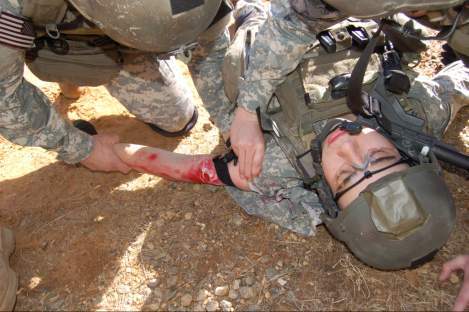 [Speaker Notes: Read text.]
Tourniquet Practical
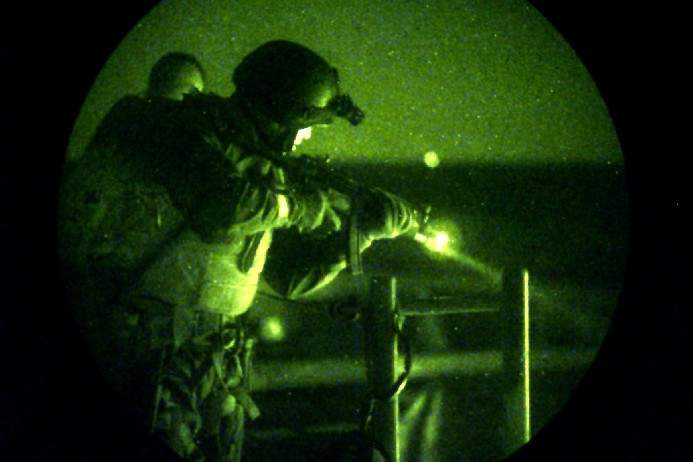 [Speaker Notes: For practicals:
Break up into small groups
About 6 or 7 students per instructor
Use skill sheets in the TCCC curriculum that go with each practical]
External Bleeding – Where you Can’t Use a Tourniquet
Groin, axilla
Neck
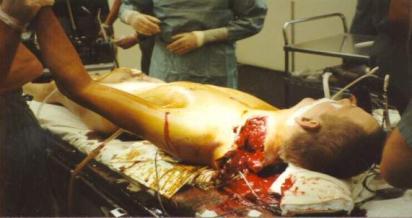 Use a hemostatic dressing!
36
[Speaker Notes: Injuries in these areas can result in bleeding from very large arteries and veins.]
CoTCCC-Recommended Hemostatic Dressings
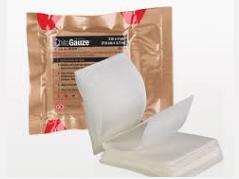 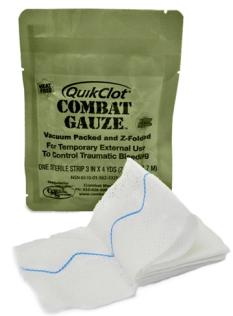 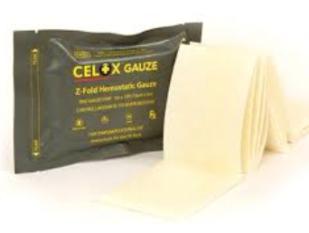 Combat Gauze        Celox Gauze            ChitoGauze
* Always apply with 3 minutes of firm direct pressure!
[Speaker Notes: These are the three hemostatic dressings recommended in the TCCC guidelines.
Two reasons that Combat Gauze is preferred over other two.
   1) Military has much more experience with CG and it has worked very well.
   2) Celox Gauze and Chito-Gauze” have not been tested in the US Army Institute of Surgical Research safety model.
       Combat Gauze has. 
But military does have experience with chitosan-coated hemostatic dressings (similar to Celox Gauze and ChitoGauze) from the early years of the war.
And there were no adverse effects from chitosan use noted.]
Combat Gauze When You Can’t Use a Tourniquet
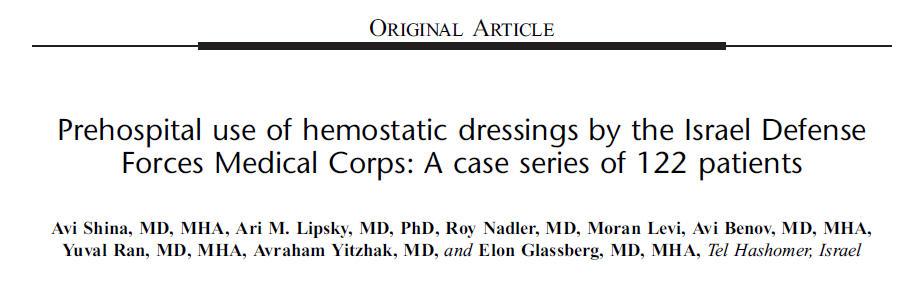 “The 88.6% self-reported success rate in junctional hemorrhage control is encouraging, as junctional hemorrhage is increasingly looked at as the currently most common cause of preventable death in the battlefield.”
Dr. Avi Shina et al 
Journal of Trauma 2015
38
[Speaker Notes: This recent study from the Israeli Defense Force is the largest case series of Combat Gauze use on the battlefield ever published.
And it shows excellent success with Combat Gauze use.]
Slide – Mr.
Mike Meoli
[Speaker Notes: There are reports out there of LEOs being saved with Combat Gauze as well.
Another case from Mike Meoli in San Diego.]
Combat Gauze
Tested in the ISR safety model
Widely fielded in the DoD
Case series from the battlefield and the civilian sector:
CG is effective at stopping bleeding
No safety issues reported
Recommended by CoTCCC as first choice for hemostatic dressing
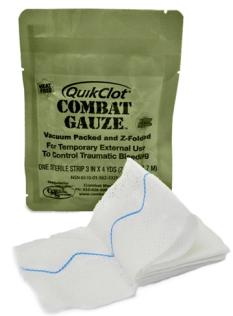 [Speaker Notes: The CoTCCC recommends QuikClot Combat Gauze as the hemostatic dressing of choice.]
Combat Gauze Directions (1) Expose Wound & Identify Bleeding
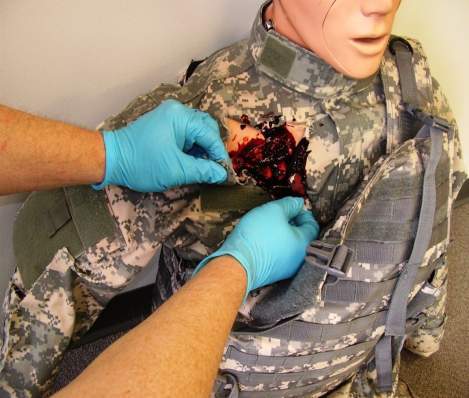 Open clothing around the wound.
If possible, remove excess pooled blood from the  wound while preserving any clots already formed in the wound.
Locate the source of the most active bleeding.
Combat Medical Systems, LLC, Tel: 910-426-0003, Fax: 910-426-0009, Website: www.combatgauze.com
[Speaker Notes: Read Text]
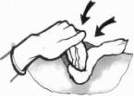 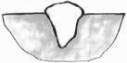 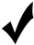 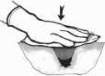 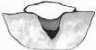 Combat Gauze Directions (2)Pack Wound Completely
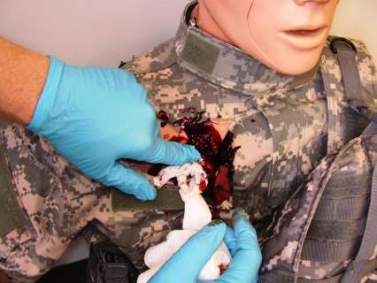 Pack Combat Gauze tightly into wound and directly onto the source of bleeding. 
More than one gauze may be required to stem blood flow. 
Combat Gauze may be re-packed or adjusted in the wound to ensure proper placement.
Combat Medical Systems, LLC, Tel: 910-426-0003, Fax: 910-426-0009, Website: www.combatgauze.com
[Speaker Notes: Pack CG into wound just like you would plain gauze.
If more than one roll is needed, pack in more CG until the wound is full.]
Combat Gauze Directions (3)Apply Direct Pressure
Quickly apply pressure until bleeding stops.
Hold continuous pressure for 3 minutes.
Reassess to ensure bleeding is controlled. 
Combat Gauze may be repacked or a second gauze used if initial application fails to provide hemostasis.
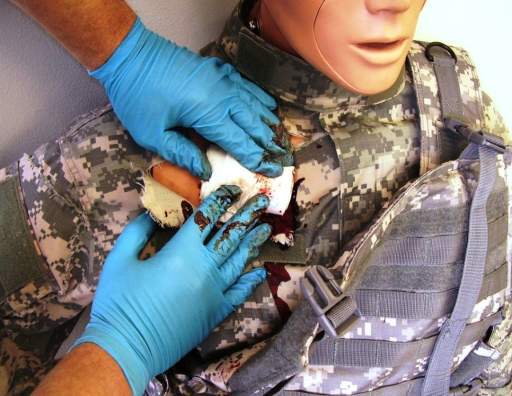 Combat Medical Systems, LLC, Tel: 910-426-0003, Fax: 910-426-0009, Website: www.combatgauze.com
[Speaker Notes: Although the Combat Gauze may become saturated during the initial application process, continue to hold firm pressure for at least three minutes. The kaolin will continue to leach into the wound area and help form a clot even though the bandage is soaked through.]
Combat Gauze Directions (4)Bandage over Combat Gauze
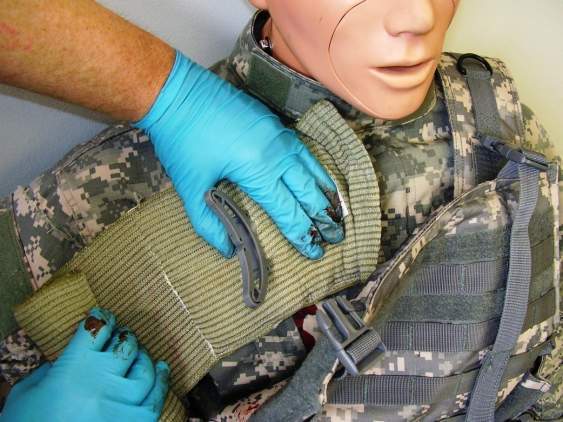 Leave Combat Gauze in place.  
Wrap to effectively secure the dressing in the wound.
Although the Emergency Trauma Bandage is shown in this picture, the wound may be secured with any compression bandage, Ace wrap, roller gauze, or cravat.
Combat Medical Systems, LLC, Tel: 910-426-0003, Fax: 910-426-0009, Website: www.combatgauze.com
[Speaker Notes: Carefully observe for blood continuing to flow from under the gauze to determine if bleeding has been controlled. Once you are sure the bleeding has stopped, apply a pressure bandage over the Combat Gauze.]
Combat Gauze Directions (5)Transport & Monitor Casualty
Do not remove the bandage or Combat Gauze.
Reassess frequently to monitor for recurrent bleeding
Transport casualty to next level of medical care as soon as possible.
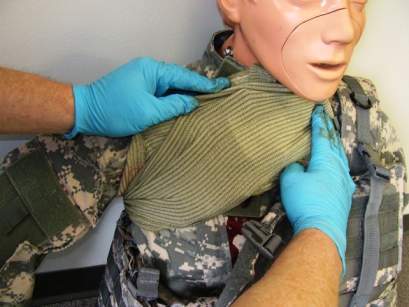 Combat Medical Systems, LLC, Tel: 910-426-0003, Fax: 910-426-0009, Website: www.combatgauze.com
[Speaker Notes: Re-check the dressing frequently, especially while transporting the casualty to next level of care.
Watch for re-bleeding.]
Alternative Hemostatic Agents
Celox Gauze
ChitoGauze
May be used if Combat Gauze is not available
Active ingredient is chitosan, a mucoadhesive
Function is independent of coagulation cascade
There are case series that report that chitosan dressings have stopped bleeding in surgical patients with life-threatening bleeding and severe coagulopathy
Does not cause reactions in persons allergic to shellfish
[Speaker Notes: Read text.]
Alternative Hemostatic Agents
Celox Gauze and ChitoGauze are as effective as Combat Gauze at hemorrhage control in laboratory studies:
Neither ChitoGauze nor Celox Gauze have been tested in the USAISR safety model, but
Chitosan-based hemostatic dressings have been used in combat since 2004 with no safety issues reported.
[Speaker Notes: Read text.]
CoTCCC-Recommended Hemostatic Agents
For more information:
Combat Gauze
http://www.z-medica.com/military/Home.aspx
Celox Gauze
http://www.celoxmedical.com/usa/products/celox-gauze/
ChitoGauze
http://www.hemcon.com/Products/ChitoGauzeHemostaticGauzeOverview.aspx
[Speaker Notes: Further information on these products is available on the manufacturers’ websites.]
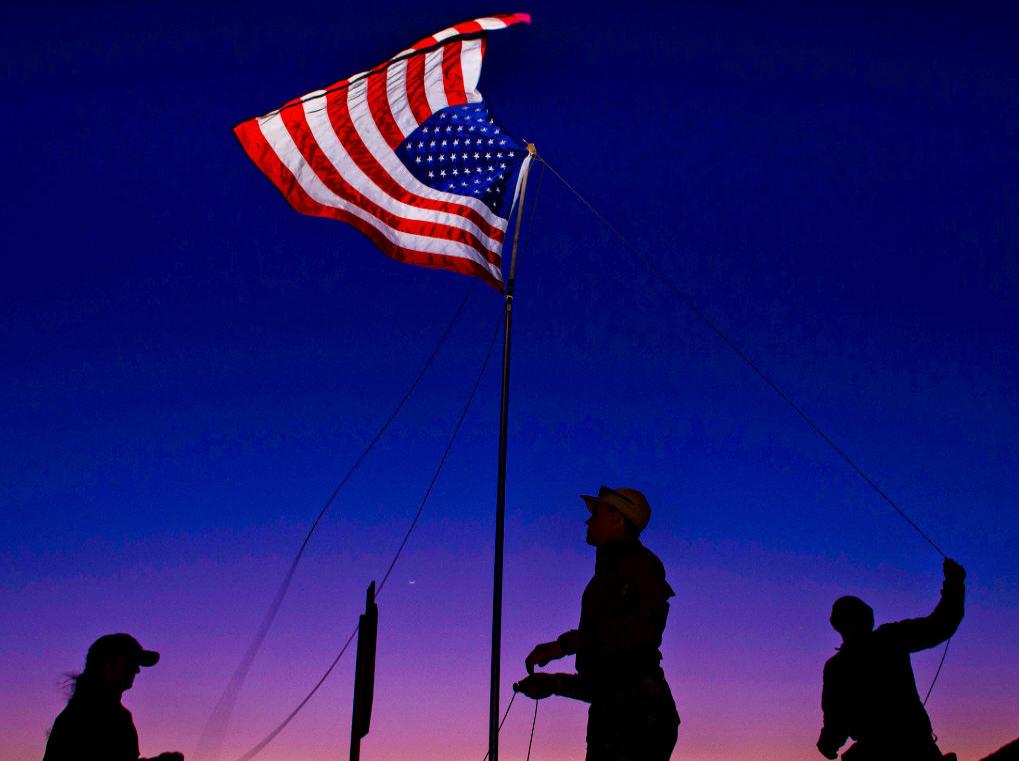 Thank You!
49
[Speaker Notes: Thank you for your presence and your attention here today.
And all that you do to help keep us safe every day.]